LE SOMMEIL, ÇA RECHARGE !
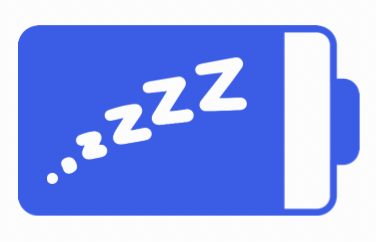 À la fin de l’atelier, vous serez en mesure…
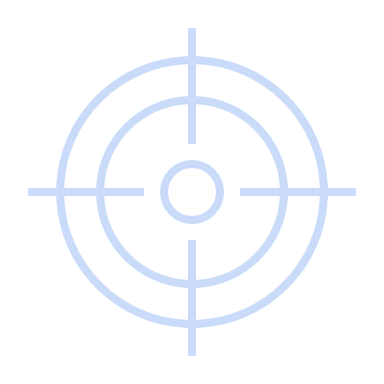 De mieux comprendre le fonctionnement et l’utilité du sommeil.
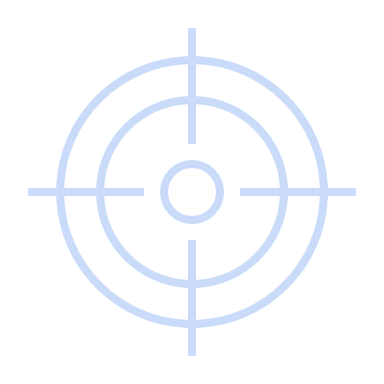 D’utiliser de nouvelles stratégies pour vous recharger.
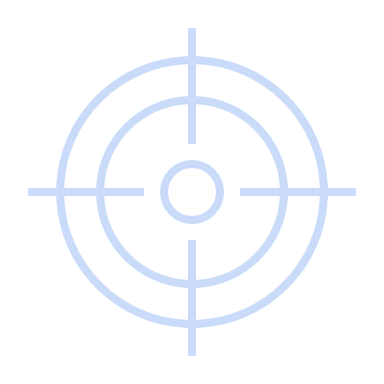 De reconnaître les situations qui requièrent de l’aide (somnolence, troubles du sommeil, stress-anxiété, etc.)
3
Le sommeil, ça recharge! 
Saviez-vous que…
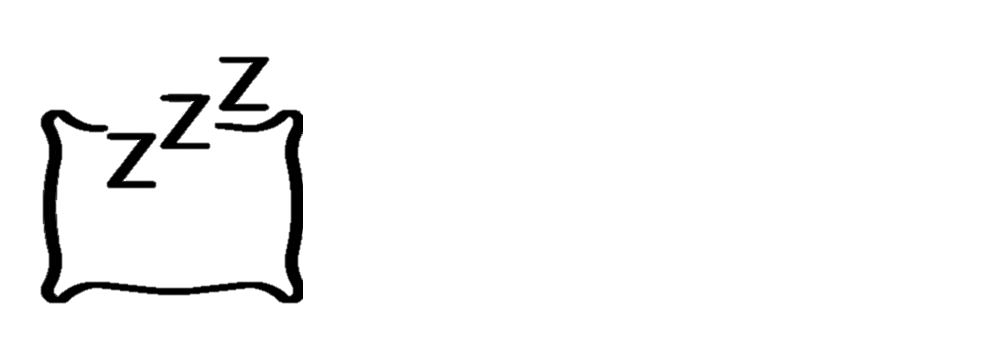 pour se sentir rechargée, chaque personne a des besoins 
individuels et naturels en sommeil qui changent en grandissant ?
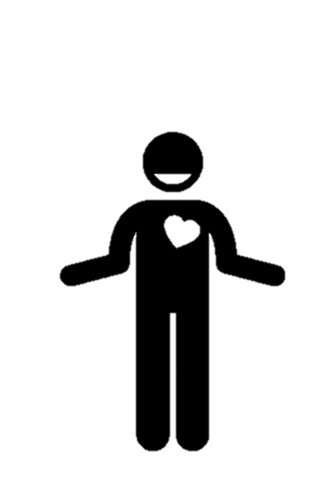 un sommeil satisfaisant, c’est important pour être au meilleur de sa forme physique, psychologique et émotionnelle ?
parler de son sommeil permet de prendre conscience de ses habitudes de vie et de sommeil, mais aussi de son niveau de stress ou d’anxiété ?
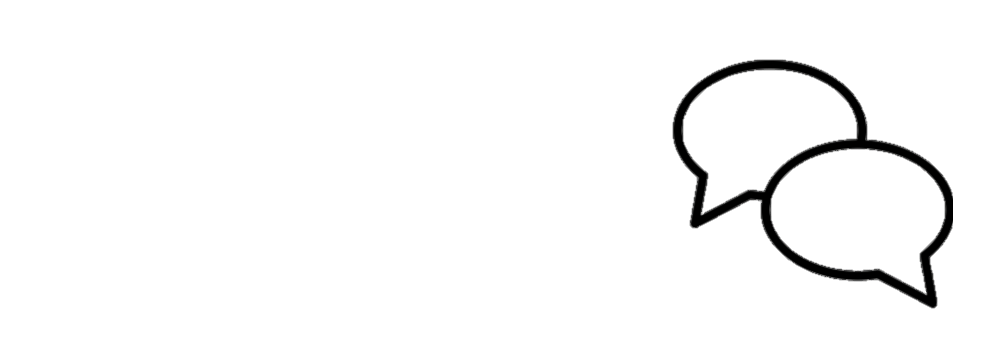 4
[Speaker Notes: Par exemple, à l’adolescence, le temps de « charge » est en moyenne de 8 à 10 heures.  Ce qui veut dire que certaines personnes ont besoin de 8h tandis que d’autres de 10h, voir plus ou moins.  De plus, les heures du lever, mais aussi du coucher sont décalées vers le soir.  Ce phénomène est naturel et s’appelle le décalage de phase de l’adolescence. 

Un sommeil satisfaisant est un sommeil qui vous fait sentir bien le jour. C’est votre moment pour vous recharger, car quand une personne ne dort pas « à sa faim » plus rien ne fonctionne comme il faut dans son corps, sa tête, son cœur. Votre niveau de satisfaction en lien avec votre sommeil est un indicateur qui peut vous aider à savoir comment prendre soin de vous ou à remettre les pendules à l’heure.

Parler avec quelqu’un d’autre de son sommeil aide à réaliser dans quelle direction aller pour prendre soin de soi et permet de trouver des solutions en explorant plusieurs options et conseils.]
QuizZZZzzZZzzZ

Pour ne pas dormir debout
#PNPDD
Allez hop, tout le monde debout !  
Oui, oui, on se lève et on se réveille pour tester vos connaissances sur le sommeil. 

(6 questions, une par équipe)
Tu veux continuer le quiz ?  C’est par ici : 
www.pournepasdormirdebout.com
5
[Speaker Notes: L’intention du quiz est d’acquérir des connaissances sur le sommeil, mais il sert surtout de brise-glace pour que les jeunes discutent entre eux et avec vous de leur sommeil.]
QUESTION #1 :

La nuit porte conseil.


                       A. Vrai
                         B. Faux
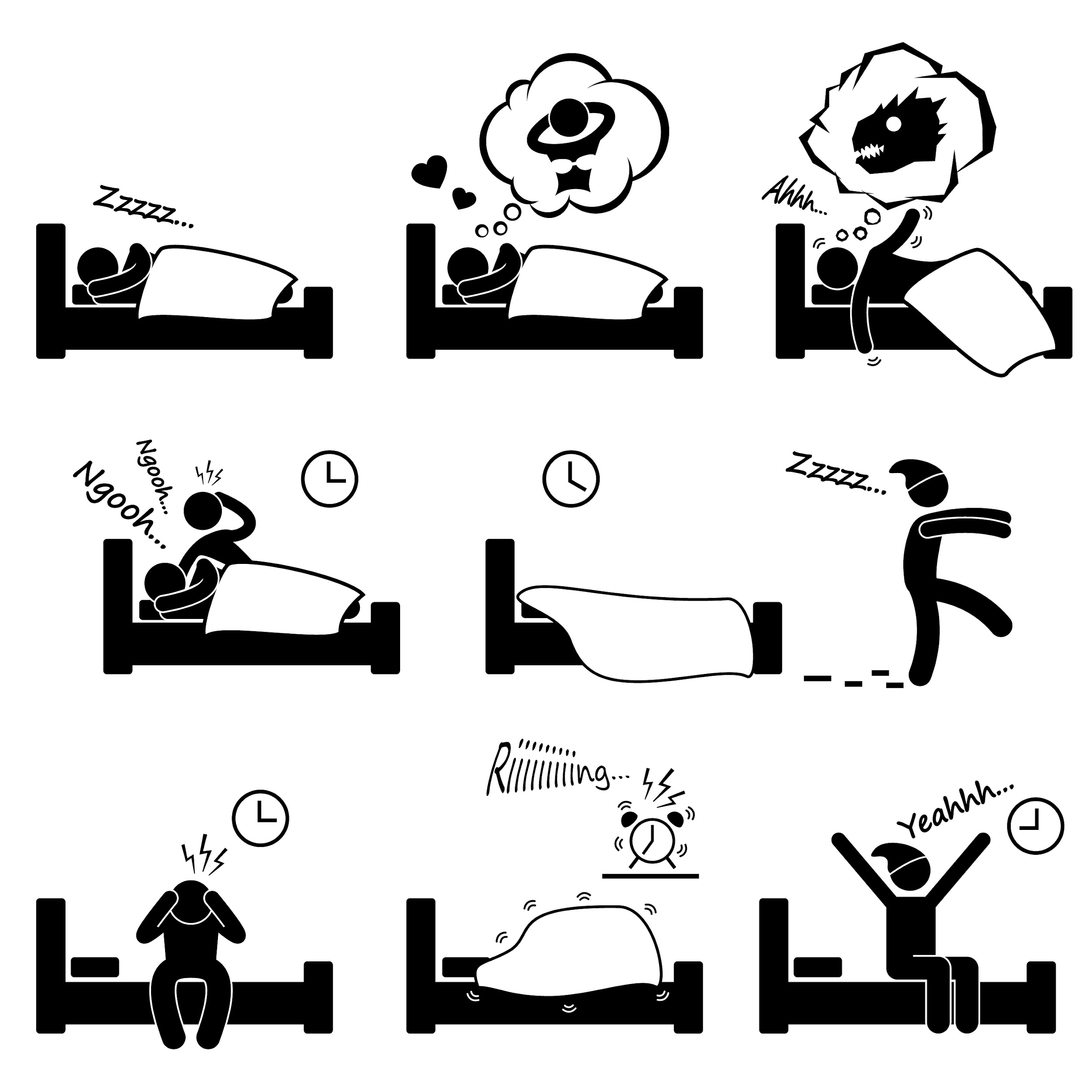 6
RÉPONSE #1 :  A. VRAI

Le sommeil prépare le cerveau à résoudre des problèmes, en plus d’aider à la régulation des émotions pendant la journée. 

Un cerveau reposé :
Fera moins d’erreurs d’inattention ;
Aura un meilleur accès à ce qui est stocké en mémoire ;
Ne cédera pas facilement à la panique pendant un examen.

Dormir recharge les batteries, permet de mettre ses idées en place et de prendre des décisions qui nous ressemblent puisqu’elles seront réfléchies calmement, en pleine conscience, sans être sous l’emprise des émotions d’un cerveau épuisé.
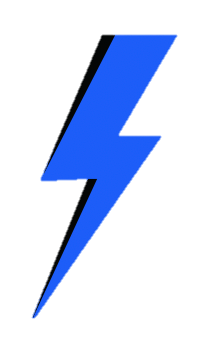 7
[Speaker Notes: Avoir suffisamment de sommeil permet d’obtenir de meilleurs résultats scolaires, plusieurs recherches le démontrent. 

Oui, oui, juste dormir comme il faut, au jour le jour, selon vos besoins, change tout.  Pas nécessairement étudier plus ou différemment, la veille surtout, mais permettre à votre tête d’enregistrer ce que vous avez entendu en classe ou lpendant la journée grâce aux processus biologiques du sommeil, juste en dormant à « votre faim ».

Se « bourrer le crâne » laisse peu de traces en mémoire, ce qui veut dire que vous avez peu appris et devrez le réapprendre éventuellement. 

Dormir suffisamment,  c’est une chose simple à faire pour maximiser l’efficacité de votre d’étude.  Parfois, un plus grand nombre d’heures de sommeil peut être plus bénéfique qu’un plus grand nombre d’heures d’étude.  C’est à retenir, car, parfois, entre dormir ou étudier, le choix est simple à faire !]
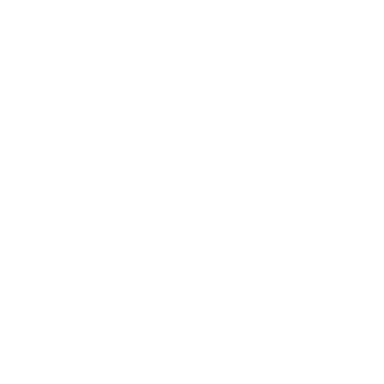 D’APRÈS VOUS, LE SOIR AVANT UN EXAMEN, MIEUX VAUT DORMIR OU ÉTUDIER LE PLUS DE TEMPS POSSIBLE ?
Il vaut mieux avoir une bonne nuit de sommeil que de passer une nuit blanche à stresser ou à se « bourrer le crâne ».  C’est prouvé !
8
QUESTION #2 :

L’avenir appartient à ceux qui se lèvent tôt.
                         A.Vrai                             B. Faux
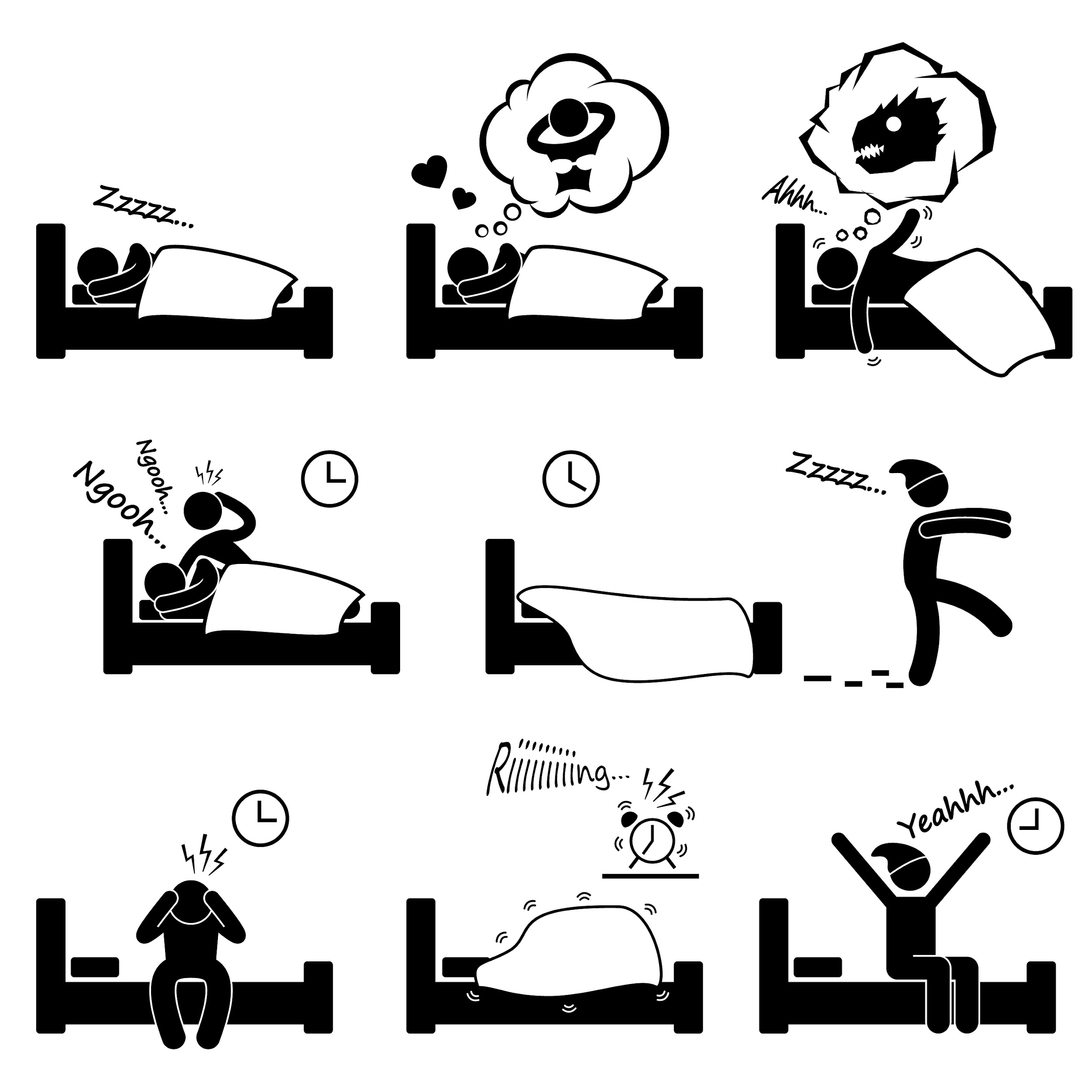 9
RÉPONSE #2 :  B. FAUX
Que vous vous leviez tôt ou tard, l’avenir vous appartient ! 
L’important est de tenter de connaître et d’écouter votre horloge biologique 
pour être au meilleur de votre forme et avoir l’avenir devant vous.
Les 3 grandes familles de chronotypes : 

Les types du matin : les lève-tôt, couche-tôt qui se sentent plus efficaces pour faire leurs activités en début de journée.

Les intermédiaires : les personnes qui se lèvent vers 7-8h sans réveille-matin et n’ont pas de préférence pour le moment de la journée où ils se sentent plus efficaces (la majorité d’entre nous) . 

Les types du soir : les couche-tard, lève-tard qui sont au top de leur forme vers la fin de journée, voire en soirée.
Ceux qui sont de types du soir dans la salle, levez la main
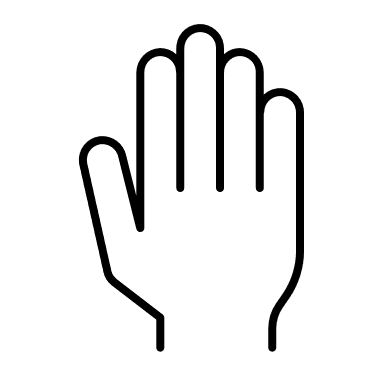 10
[Speaker Notes: On n’a pas tous les mêmes rythmes biologiques, il y a trois grandes catégories. C’est génétique, donc autant s’accepter et s’y adapter pour donner le meilleur de nous-mêmes plutôt que de vouloir changer l’impossible!  

On peut classer les gens en trois grandes catégories selon leur heure de lever naturelle et le moment de la journée qu’ils préfèrent pour faire leurs activités. 

L’horloge biologique dépend aussi de l’âge des personnes. À l’adolescence, la plupart des jeunes sont des chronotypes du soir. On appelle ça le décalage ou retard de phase. Un peu comme si les ados ne vivaient pas sur le même fuseau horaire!

C’est important à cet âge de faire attention au décalage horaire (jet lag) social causé par des exigences sociétales qui ne respectent pas la biologie des ados. C’est pour ça, par exemple, que l’on se questionne présentement sur l’heure idéale du début de cours. 

Mais alors, d’où vient cette expression, ce mythe selon lequel l’avenir appartient à ceux qui se lèvent tôt? Elle date des années 1700 avant l’avènement de l’électricité! Ainsi, ceux qui se levaient tôt le matin avec la lumière du jour avaient un avantage sur leurs pairs car ils profitaient d’une plus longue période d’activités. Pas simple de faire ton lavage à la lumière d’une bougie. 

On sait maintenant que c’est un mythe grâce à plusieurs recherches. Un très vieil adage de plusieurs siècles qui a la vie dure!]
QUESTION #3 :

Tu as sûrement déjà vu un attrape-rêve (dream catcher) qui, 
selon des croyances, sert à protéger le sommeil des enfants. 

Voici des faits sur les rêves et les cauchemars. 

Quelle affirmation est fausse ?


Tout le monde rêve et a déjà fait au moins un cauchemar dans sa vie.
Environ le quart d’entre nous (25%) fait au moins un cauchemar par mois.
Les adultes font plus de cauchemars que les enfants. 
Les cauchemars peuvent être un trouble du sommeil.
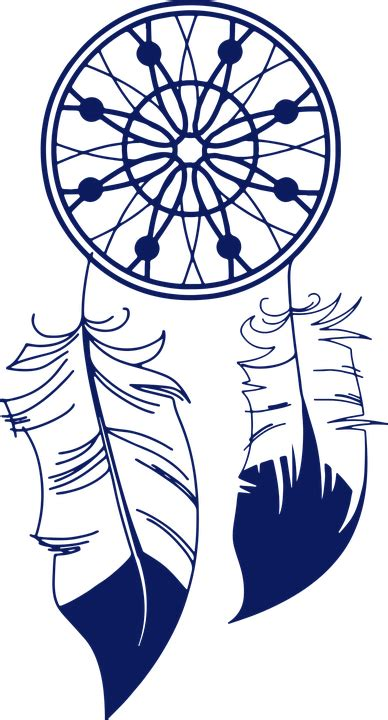 11
RÉPONSE #3 :  C. LES ADULTES FONT PLUS DE CAUCHEMARS QUE LES ENFANTS.
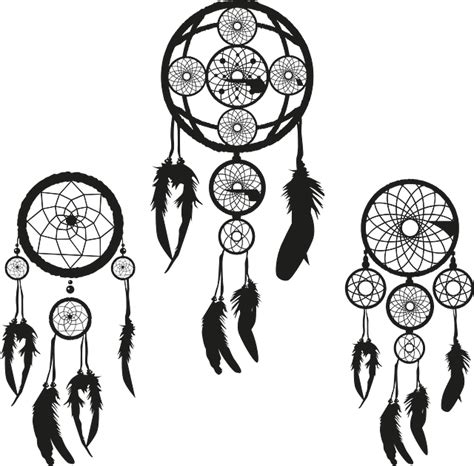 C’est faux, on fait tous et toutes de doux et de mauvais rêves, mais ce sont les enfants, et non les adultes, qui font plus de cauchemars. 

Ados et adultes en font aussi et ils peuvent être en lien avec leur niveau de stress et d’anxiété.
12
[Speaker Notes: Vers l’adolescence, les femmes ont tendance à signaler plus de cauchemars. 

Les cauchemars peuvent être en lien avec ton niveau de stress et d’anxiété. Pendant la pandémie de COVID, par exemple, le nombre de cauchemars et de rêves a augmenté.]
RÉPONSE #3 :  C. LES ADULTES FONT PLUS DE CAUCHEMARS QUE LES ENFANTS.
La majorité des personnes fait au moins un cauchemar par an.

Certaines personnes en font toutes les nuits. Selon la fréquence et la souffrance associées, les cauchemars peuvent être considérés comme un trouble du sommeil. Environ 6% des personnes souffrent de ce trouble du sommeil, soit environ 2 personnes dans une classe de 30 ! 


Lorsque les cauchemars entraînent une détresse, il est important d’en parler. Il y a des solutions à votre portée et vous n’êtes pas obligé(e)s de vivre avec ça.
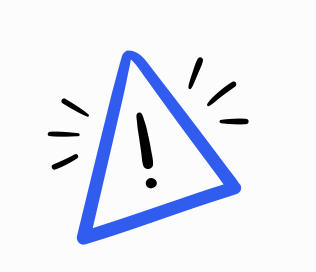 13
[Speaker Notes: Vers l’adolescence, les femmes ont tendance à signaler plus de cauchemars. 

Les cauchemars peuvent être en lien avec ton niveau de stress et d’anxiété. Pendant la pandémie de COVID, par exemple, le nombre de cauchemars et de rêves a augmenté.]
QUESTION #4 :

Quand est-il important de parler de votre sommeil 
avec quelqu’un de confiance ou avec un(e) professionnel(le) de la santé ?

Si vous vous réveillez la nuit autant de fois que le mot « covid-19 » a été dit dans les dernières années.
S’il vous faut plus d’une heure pour vous endormir en essayant pour de vrai, lumières éteintes et tête sur l’oreiller.
Si l’on vous dit que vous ronflez tellement que les murs tremblent.
Si la pensée d'aller vous coucher vous génère un stress. 
Si le jour vous avez  autant d’énergie qu’un escargot ou que vous cognez des clous en classe - cela s’appelle de la somnolence et ce n’est pas de la paresse, c’est un drapeau rouge. 
Toutes ces réponses.
14
RÉPONSE #4 :  F. TOUTES CES RÉPONSES 

Si vos problèmes de sommeil vous  préoccupent et vous empêchent d’être vous-mêmes,  n’hésitez pas à en parler à un(e) professionnel(le) de la santé  (médecin, psychologue, infirmier(ère), etc.).
Le fait d’en parler peut vous aider à trouver la cause 
de vos problèmes de sommeil et à trouver des solutions adaptées pour vous. 

Parions que le « couche toi donc plus tôt » ne fera pas partie des conseils magiques que vous recevrez.
Stress ? Anxiété ? 
Insomnie ?
Somnolence ?
Somnambulisme ? Cauchemars ?
Vous pouvez aussi vous connecter à la plateforme www.pournepasdormirdebout.com  et poser vos questions de manière anonyme.
15
[Speaker Notes: Avoir suffisamment de sommeil est un des piliers de la santé tout comme adopter une saine alimentation et bouger. Ça permet de garder l’équilibre dans son corps. Par exemple, le sommeil aide à bien grandir et aux poussées de croissance, permet au métabolisme de brûler les graisses naturellement et permet à votre cerveau de se reposer.

Parfois les problèmes de sommeil ou ses symptômes comme la somnolence sont des signaux d’alarme que quelque chose est déréglé dans son corps, comme les hormones thyroïdiennes, par exemple. Si c’est le cas, un simple traitement peut permettre de régler le problème.  

D’autres fois, faire de l’insomnie peut être un signe d’anxiété. Dans ce cas, il peut être bénéfique d’en parler avec quelqu’un de confiance et de mettre en place des stratégies pour mieux composer avec cette anxiété.  

Les problèmes de sommeil peuvent aussi être causés par un trouble du sommeil comme les cauchemars, l’apnée du sommeil (les ronflements qui sont en fait des arrêts de la respiration) ou encore le somnambulisme. Dans ces cas, il est important d’aller chercher l’aide d’une personne professionnelle de la santé.]
QUESTION #5 :
C’est maintenant bien connu, les écrans peuvent nuire à la qualité du sommeil. Quelle affirmation parmi les suivantes est vraie ? 

A. Qu’elle soit bleue ou jaune, la lumière produite par les écrans vous empêchera de dormir au même titre que le pire film d’horreur ou qu’une lampe de poche braquée en pleine figure.B. Le « mode nuit », offert par les systèmes, n’offre rien de médicalement reconnu pour limiter l’impact sur le sommeil et appartient aux stratégies de marketing tout comme les « fake news » qui ne sont pas des nouvelles fiables.  C. « Doomscroller » ou faire défiler ton « feed » TikTok ou Instagram ne te fera jamais autant rêver qu’une bonne nuit de sommeil.D. Toutes ces réponses.
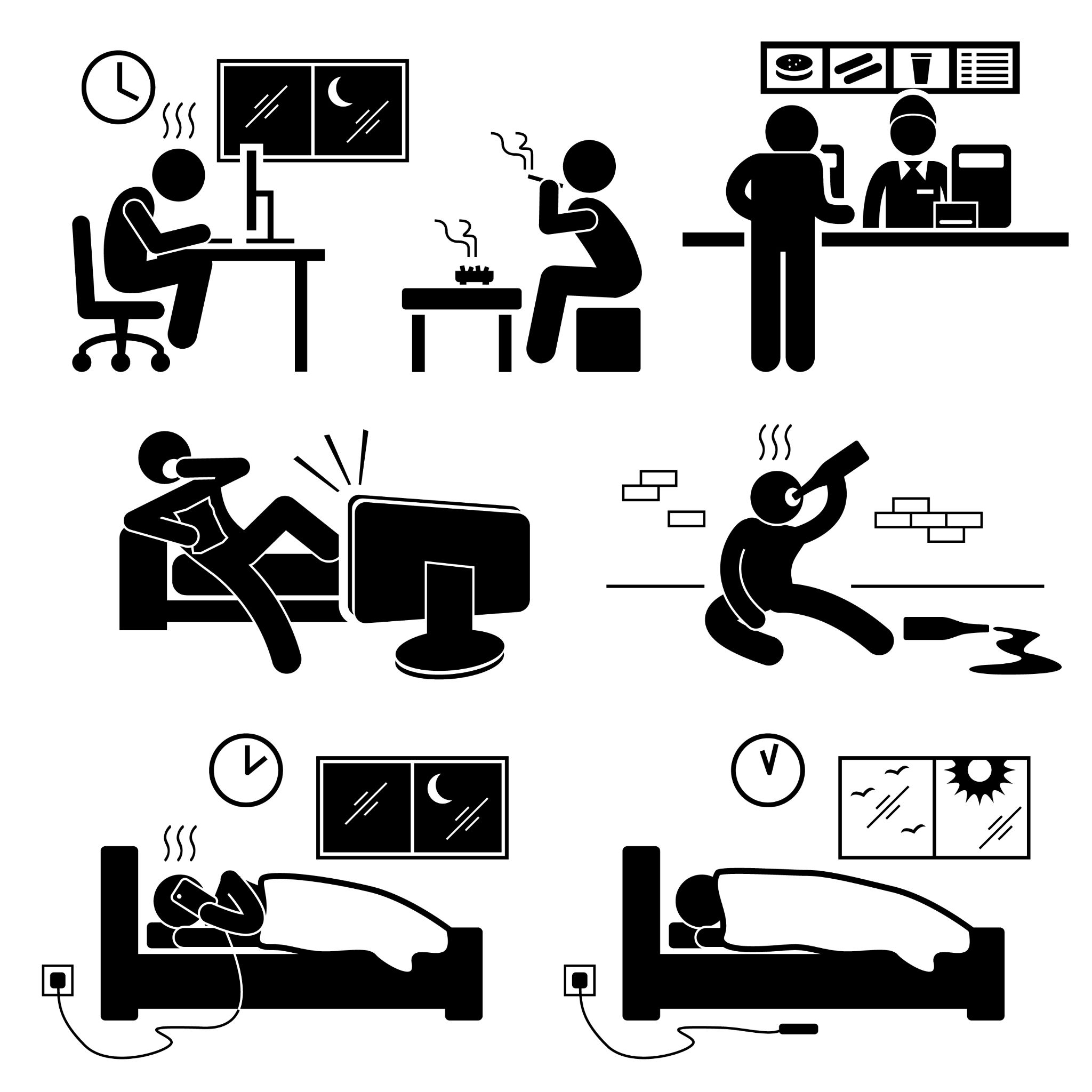 16
RÉPONSE #5 :  D. TOUTES CES RÉPONSES

Les écrans sont à bannir de votre routine du sommeil et de votre lit autant qu’un stroboscope dans votre chambre !  Il est conseillé de se déconnecter au moins une heure avant de dormir pour se recharger. 

Pourquoi ? 
1-  Le soir et la nuit, la lumière de votre l’écran vous empêche de sécréter suffisamment d’hormones du sommeil (la fameuse mélatonine qui aime le noir). 

2-  Non seulement votre écran fait office de lampe de poche en pleine figure, mais ce que vous regardez sur ces écrans stimule votre cerveau en vous faisant vivre des émotions qui vous gardent éveillé(e)s. 

3-  Certains contenus ou jeux sont conçus exprès pour vous garder connecté(e) et vous faire perdre la notion du temps qui passe.  On évite ce type de divertissement le soir avant de se coucher pour ne pas rater le train du sommeil.
17
[Speaker Notes: Ce n’est probablement pas la première fois qu’on vous le dit: les “écrans” peuvent nuire à votre sommeil surtout quand vous les utilisez près de votre heure de coucher, en trop grande quantité pendant la journée ou encore dans votre lit avant de dormir ou pendant la nuit. 

1-  La lumière produite par les écrans, et ce, même si le mode nuit est activé, vous empêche de sécréter suffisamment d’hormones du sommeil (la fameuse mélatonine). Bleu, jaune ou rouge, de la lumière c’est de la lumière… et surtout quand elle se trouve à 30 cm de votre visage. 

2-  Non seulement votre écran fait office de lampe de poche en pleine figure, mais ce que vous regardez sur ces écrans stimule votre cerveau en vous faisant vivre des émotions qui vous gardent éveillé(e)s. Que ce soit le feed de nouvelles ou la série télé du moment, la majorité de ce qui est regardé ne permet pas de créer le temps calme nécessaire pour passer de l’éveil au sommeil. Eh oui, ils sont conçus pour capter l’attention.  

3-  Vous le savez bien le: «Juste un épisode de plus, après je me couche» et voilà qu’il est encore 4 heures du matin! Cela aussi est fait exprès. Cela fait perdre la notion du temps qui passe.]
QUESTION #6 :

La nuit, vous devez éviter de passer trop de temps éveillé(e)s et allongé(e)s dans votre lit, en cherchant ou en attendant votre sommeil, que ce soit en tenant votre cell à la main ou en faisant la boulette de burger à tourner et vous retourner. 


Vrai
Faux
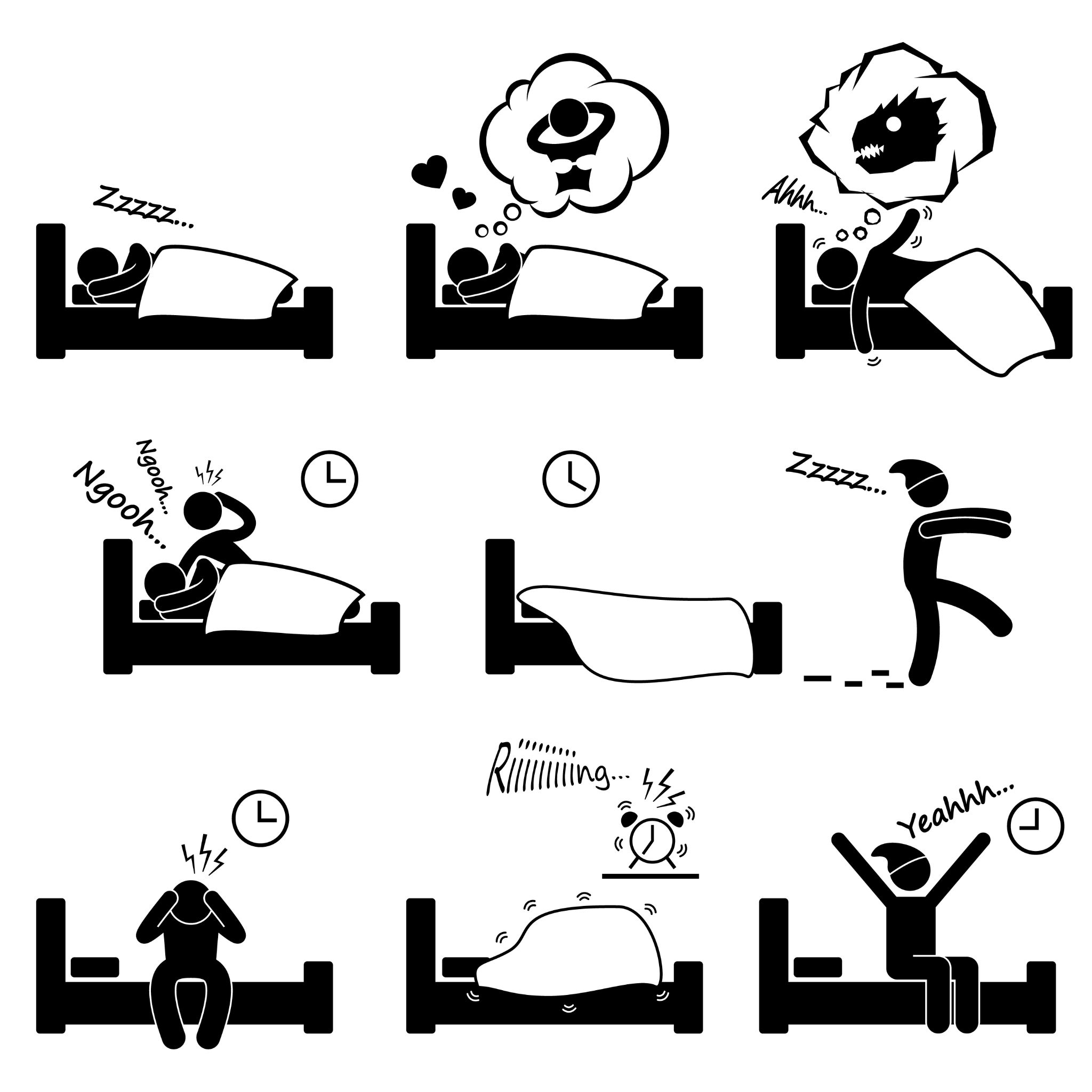 18
RÉPONSE #6 :  A. VRAI
Si vous n’arrivez pas à trouver le sommeil 
après 20 à 30 minutes, n’hésitez pas à sortir de votre lit 
au lieu de stresser et de ruminer dans votre lit. 

Que faire alors pour trouver le sommeil ? 

C’est une bonne idée de sortir de votre lit pour essayer de faire un « reset » à votre cerveau pour le remettre en mode sommeil. 


Par exemple, vous pouvez faire :
De la relaxation ;
Une activité calme comme lire un livre, faire du tricot ; 
Des mandalas, du dessin, de l’écriture pour vous vider la tête sur papier ;
Un truc ennuyant ou routinier, compter les moutons, la vaisselle ;
L’écoute d’un podcast abrutissant, etc.
Avez-vous d’autres idées ?
19
RÉPONSE #6 :  A. VRAI
Que faire alors pour trouver le sommeil ?
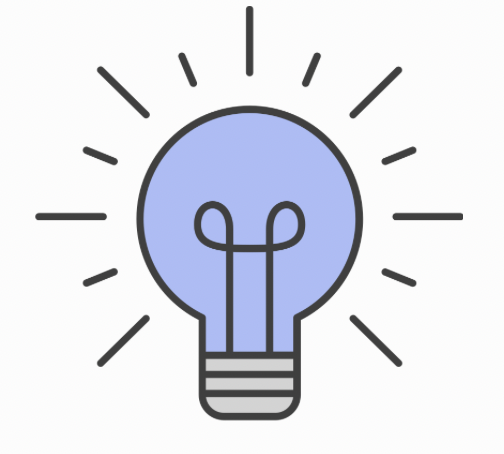 L'important est d'éviter de vous exposer à trop de lumière 
= 
pas d’écran devant les yeux ou de grosses lumières allumées chez vous.
Vous devez absolument éviter de trop vous stimuler.  

Choisissez une activité que vous pouvez interrompre au premier bâillement ou dès que le sommeil revient.
20
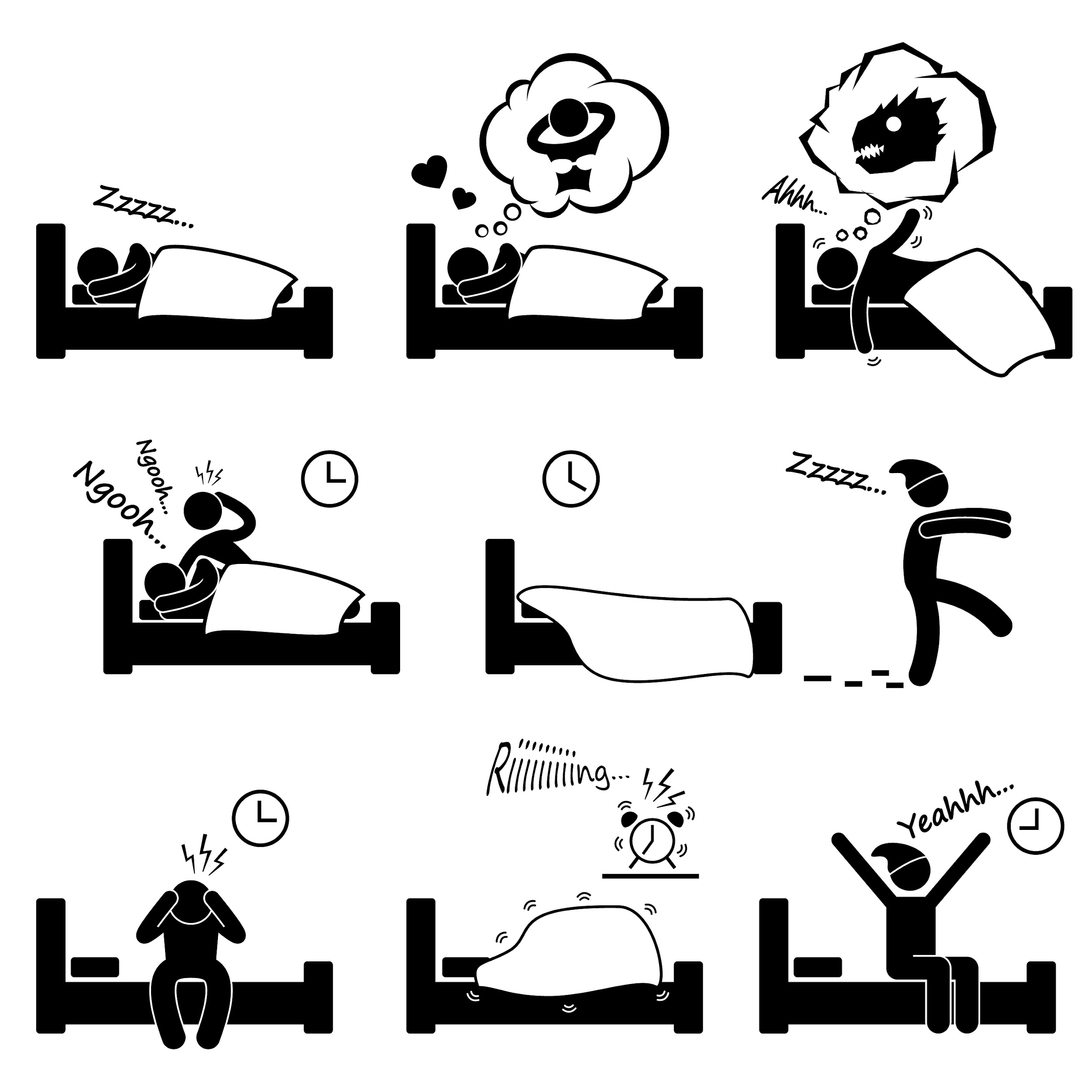 Dis-moi ce que tu fais le jour, 
je te dirai comment tu dors...
Voici des exemples de ce qui peut favoriser la durée et la qualité de votre sommeil:

Se mettre « en charge » à heures régulières ET au meilleur moment pour soi.

Agir sur son stress et son anxiété.  
     Pensez au lien bidirectionnel entre le sommeil et le stress.  
 
Avoir une attitude positive à propos du sommeil.
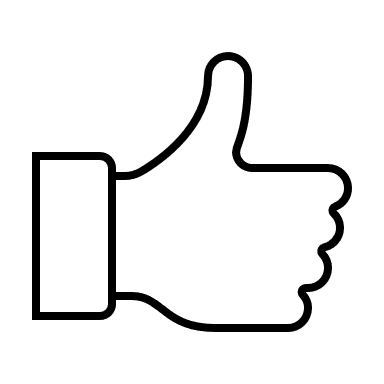 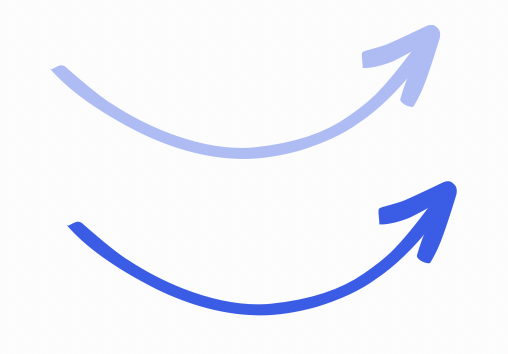 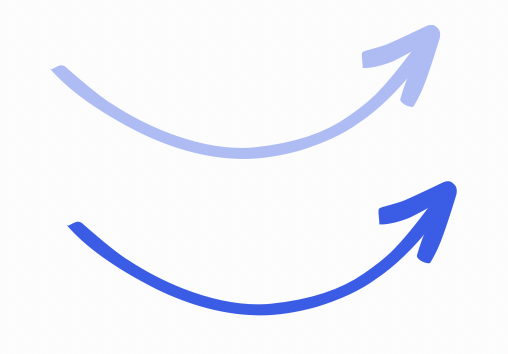 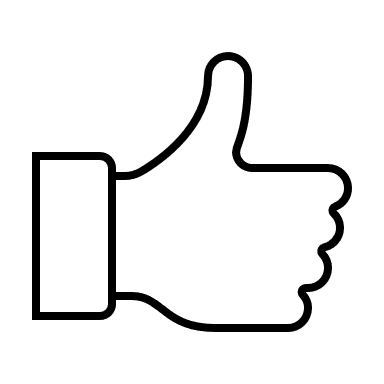 L’activité diurne a un impact sur la vie nocturne soit ⅓ de la vie !
21
[Speaker Notes: L’objectif est de prendre conscience que notre activité diurne a un impact sur notre vie nocturne qui représente ⅓ de notre vie (tout de même !).  Prendre soin de son sommeil ne se limite pas au rituel que l’on fait avant d’aller au lit, c’est une question d’hygiène de vie.  On parle d’hygiène de sommeil, mais on doit avouer que ce n’est pas très « vendeur » comme terme clinique.    

Se mettre « en charge » à heures régulières ET au meilleur moment pour soi permet de respecter ses propres besoins et de créer des automatismes pour son cerveau qui va s’endormir plus facilement.  Il s’agit de ne pas trop varier (plus ou moins 30 minutes) ses heures de lever et de coucher et de respecter autant que possible sa « fenêtre personnelle idéale » (son chronotype), c’est-à-dire l’heure à laquelle le sommeil arrive et se termine naturellement (heures de lever et de coucher idéales pour se sentir en pleine forme).  Le chronotype ne dépend pas de facteurs extérieurs.  Il est réglé par l’horloge biologique et est déterminé par les gènes entre autres.  Tout comme il y a des personnes aux yeux bleus, il y a des personnes matinales et d’autres du soir.

Agir sur son stress et son anxiété pendant la journée permet d’améliorer la qualité du sommeil, en raison du lien bidirectionnel entre le sommeil et le stress.  En gros, un sommeil insuffisant ou de mauvaise qualité entraine une difficulté à apprivoiser ses émotions et son stress.  À l’inverse, un niveau de stress ou d’anxiété élevé entraîne une difficulté à obtenir un sommeil de qualité et satisfaisant.  Un cercle vicieux qu’il importe d’éviter en maintenant un équilibre grâce à de saines habitudes de vie telles que, par exemple:   

Faire de l’exercice, si et seulement si, ce n’est pas trop près de l’heure de coucher.  L’exercice agit sur le processus homéostatique du sommeil en utilisant l’énergie fournie par le sommeil.  En gros, ça décharge la batterie pour mieux la recharger.  Attention, parce que tout comme les contenus intéressants sur les écrans excitent le corps et le cerveau, le sport est à éviter près de l’heure de l’endormissement idéal.  Par exemple, l’horloge biologique des chronotypes de soir sonne vers 23h, alors il faut réduire les stimulations (corps et cerveau) avant 22h, c’est-à-dire au moins une heure avant l’endormissement.

Vivre en pleine conscience ou pratiquer la méditation en pleine conscience permet de mieux vivre avec le stress qui est souvent en lien avec de moins bonnes nuits de sommeil. 
 
Avoir une attitude positive à propos du sommeil et aimer dormir change tout, le jour comme la nuit !  Le sommeil, c’est important d’en prendre soin et de lui faire une place de choix … de nuit comme de jour (sieste).  La santé physique, mentale et émotionnelle en dépend.  Il est démontré que d’avoir des connaissances et une attitude positive en lien avec sa santé et son hygiène de vie en incluant le sommeil est essentiel pour se motiver à adopter des comportements sains pour soi et aussi pour trouver la force en soi d'initier des changements de style de vie.]
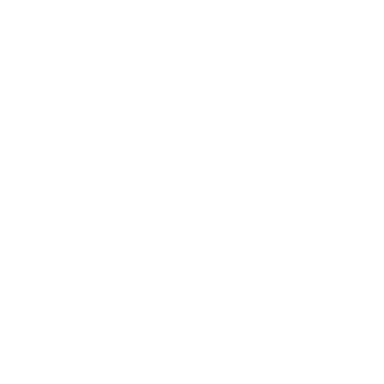 QUELLES SONT VOS ACTIVITÉS DIURNES QUI INFLUENCENT POSITIVEMENT VOS NUITS ?
22
Dis-moi ce que tu fais le jour, 
je te dirai comment tu dors...
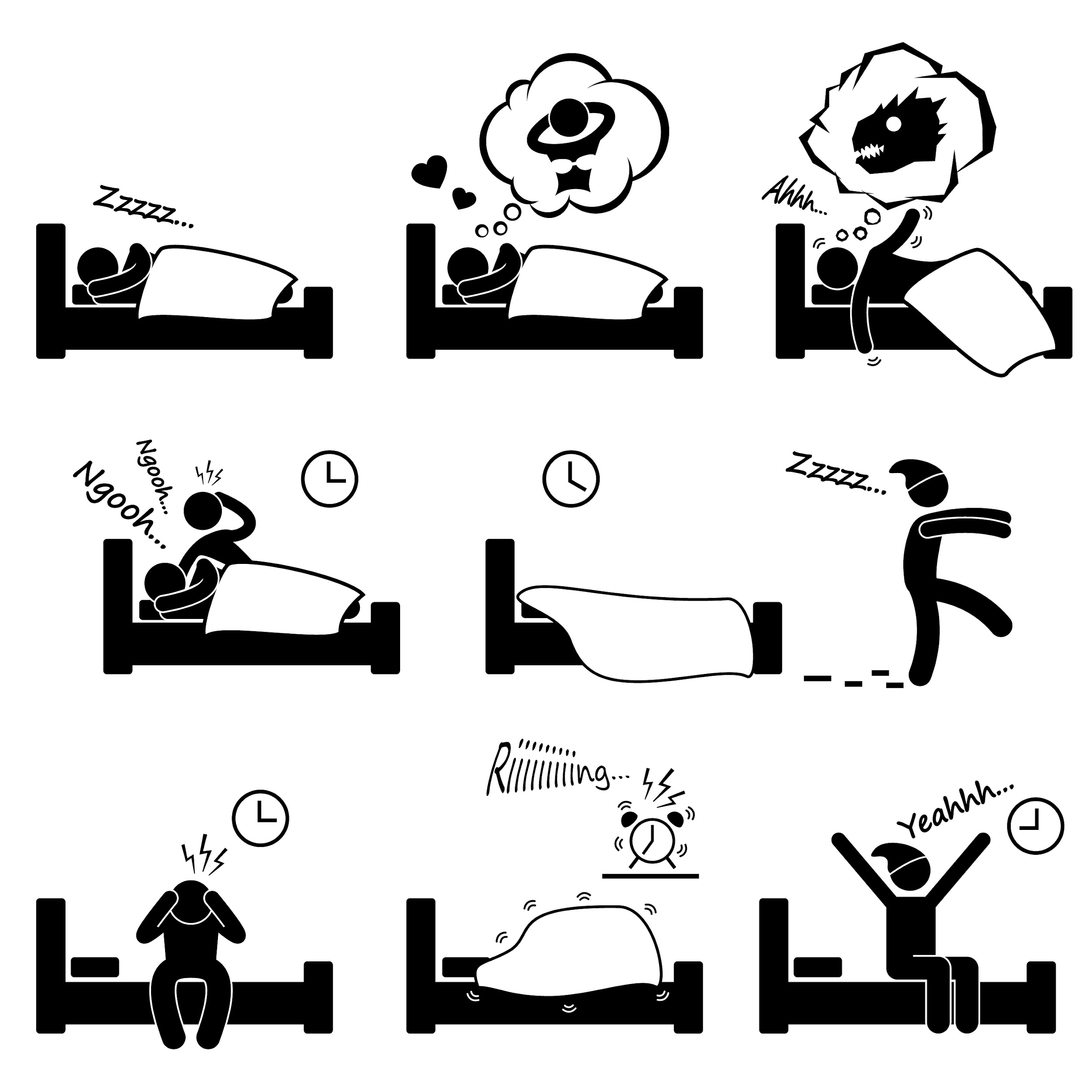 Voici des exemples de ce qui peut nuire à la durée et à la qualité de votre sommeil 
et entraîner une insatisfaction : 

Vivre trop de stress ou d’anxiété.

Consommer de la caféine (boissons énergisantes, café, etc.), de l’alcool ou du cannabis.   

Avoir une mauvaise utilisation des écrans : durée abusive, contenu stimulant, écoute juste avant l’heure de dormir, écoute dans le lit, etc.  

Dormir trop longtemps ou trop tard le jour : les siestes, c’est bien, mais il faut qu’elles soient de courte durée et au plus tard en début d’après-midi.
23
[Speaker Notes: Consommer de la caféine (boissons énergisantes, café, etc.) ou encore de l’alcool ou du cannabis.  Ces substances affectent la qualité de votre sommeil en le rendant moins profond et moins réparateur (plus de micro-éveils, moins de stades profonds, etc.).  C’est comme se mettre sur la charge, mais sans courant électrique.  Vous pouvez avoir l’impression que ça vous aide, mais après un certain temps, vous allez ressentir de la fatigue et souffrir de somnolence, même si vous dormez assez longtemps.  Vous allez vous « décharger » plus vite.


Dormir trop longtemps ou trop tard le jour - les siestes, c’est bien, mais il faut qu’elles soient courtes et en début d’après-midi au plus tard.  Il est démontré qu’une sieste trop longue ou trop tardive risque d’empiéter sur le sommeil de nuit.  Ça peut ainsi le fragiliser, tout comme pour les substances ou les écrans tardifs.  La sieste ne remplace pas le sommeil réparateur de la nuit, tout comme une collation n’est pas un repas.]
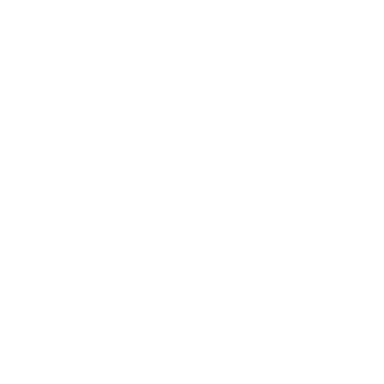 QUELLES SONT VOS ACTIVITÉS DIURNES QUI PERTURBENT VOS NUITS ?
24
Le sommeil… parlons-en !
Malgré toutes vos connaissances sur le sommeil et vos efforts pour avoir une bonne hygiène de sommeil et de saines habitudes, il peut arriver de rencontrer des difficultés
. 
Parfois,  il faut savoir oser demander de l’aide, parce que…  
deux têtes valent mieux qu’une !

Qui peut être votre autre tête pour jaser de sommeil ?
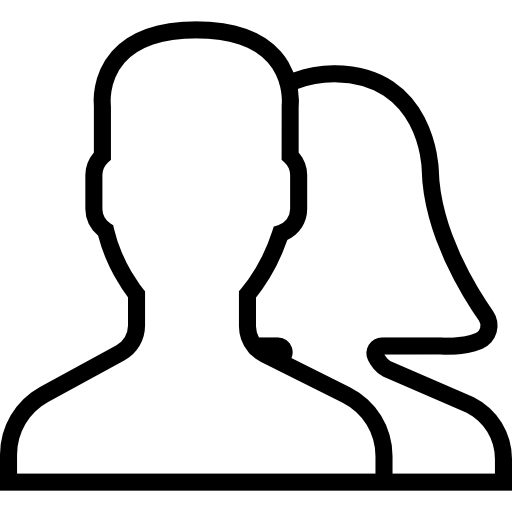 N’attends pas de dormir debout pour demander de l’aide.

L’équipe de « Pour ne pas dormir debout » veut t’entendre : www.pournepasdormirdebout.com/ressources/
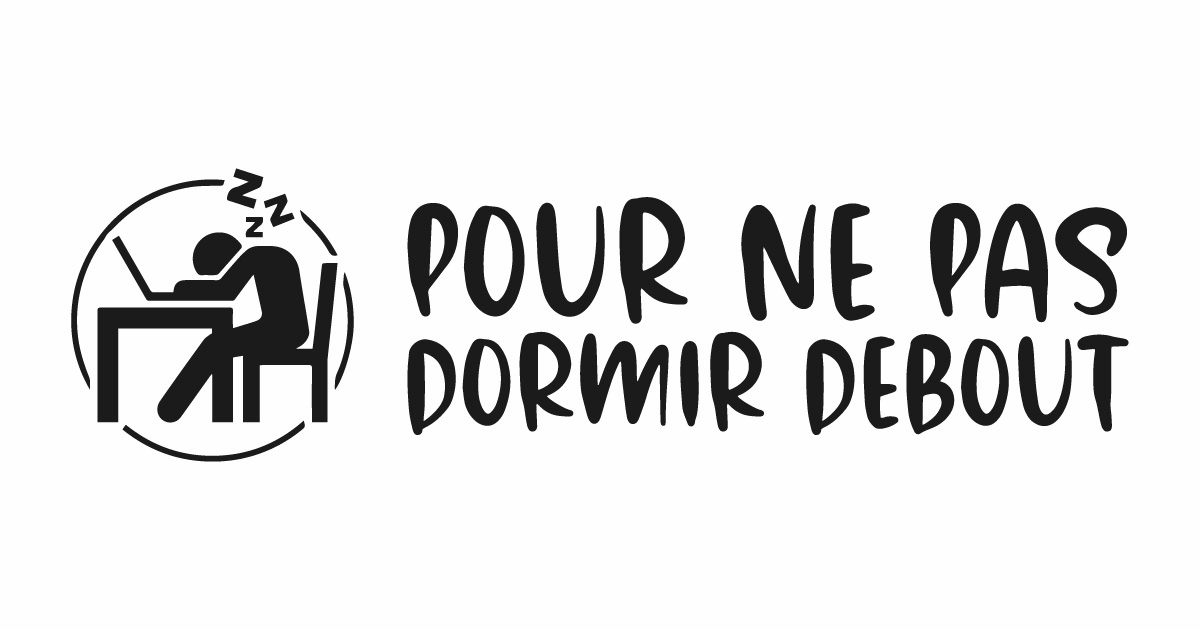 25
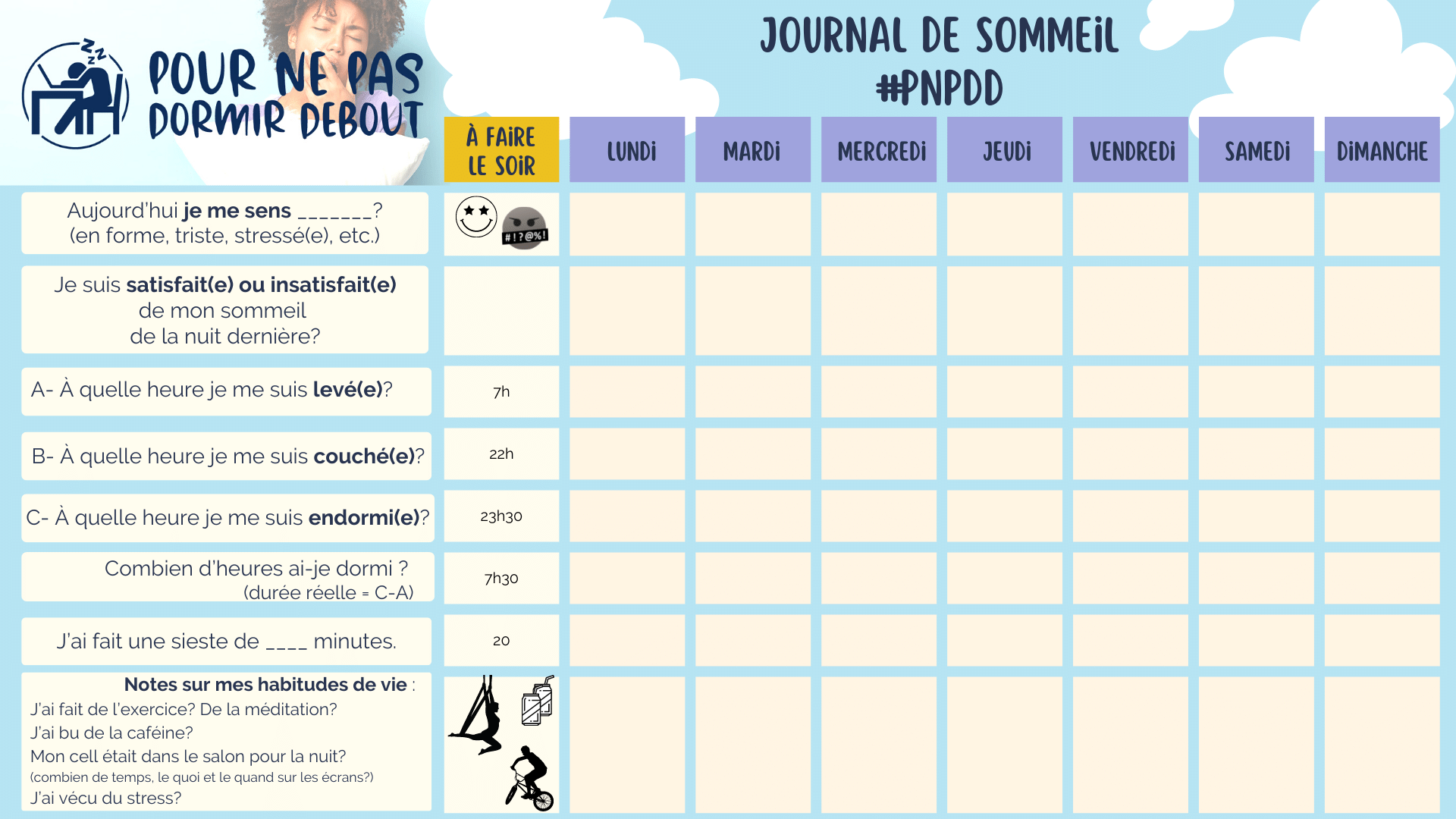 26
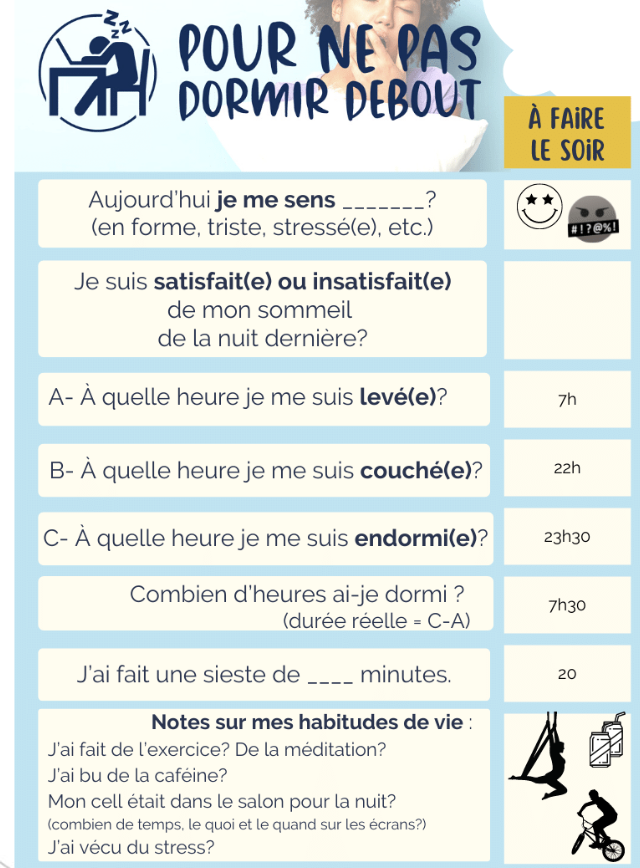 Instructions
En étant à l'affût de votre humeur, de votre stress, etc., et de votre satisfaction de sommeil peut-être découvrirez-vous des pistes de solutions pour vous aider à dormir.
27
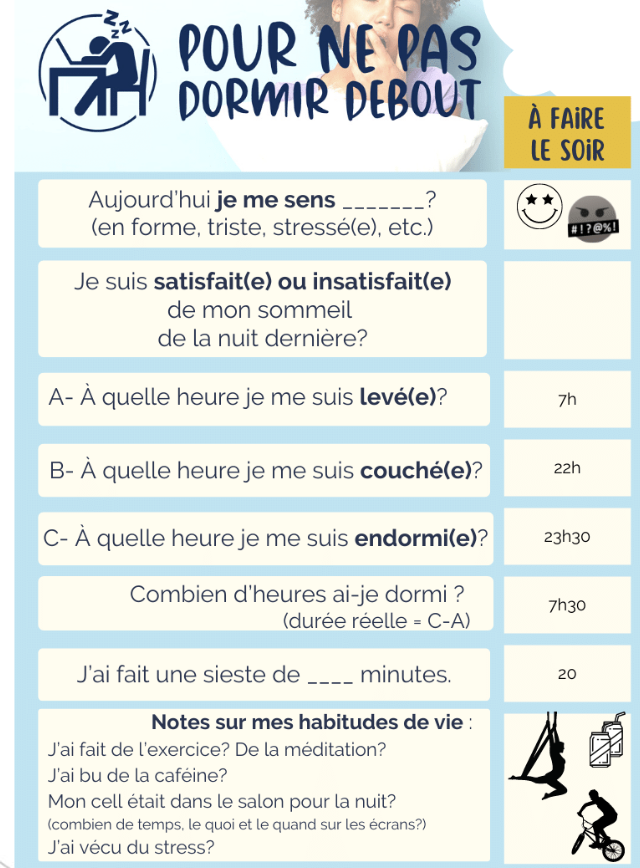 Instructions
A- À quelle heure je me suis levé(e) ?
B- À quelle heure je me suis couché(e) ?
C- À quelle heure je me suis endormi(e) ?

Combien d’heures ai-je dormi ? (durée réelle = C - A)
Petit calcul mathématique: L’heure d’endormissement (C) moins l’heure de lever (A)
Rappelez-vous que les ados ont besoin de 8 à 10 heures de sommeil par nuit en moyenne. 

Faites-vous partie de la moyenne ? 

Êtes-vous capable de déterminer quel est votre chronotype ?
28
[Speaker Notes: Rappel: les 3 grandes familles de chronotypes: 

Les types du matin : les lève-tôt, couche-tôt qui se sentent plus efficaces pour faire leurs activités en début de journée.

Les intermédiaires (la majorité d’entre nous) : qui se lèvent vers 7-8h sans réveille-matin et n’ont pas de préférence pour le moment de la journée où ils se sentent plus efficaces. 

Les types du soir : les couche-tard, lève-tard qui sont au top de leur forme vers la fin de journée, voire en soirée.]
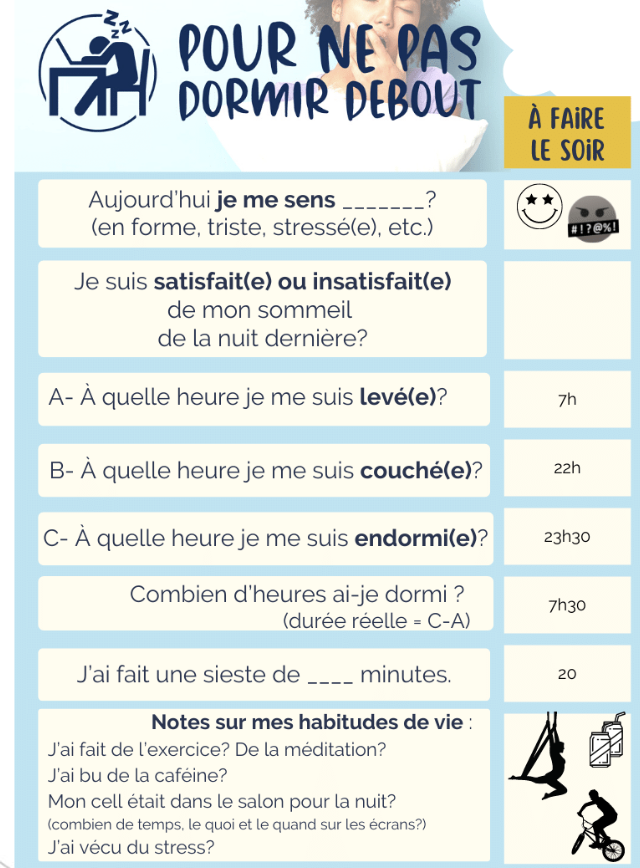 Instructions
J’ai fait une sieste de ___ minutes.

Notes sur mes habitudes de vie :
Rappel:
L'exercice physique régulier peut favoriser un sommeil de qualité.
La méditation peut aider à réduire le stress et l'anxiété, ce qui aide le sommeil.
Consommer de la caféine, de l’alcool ou du cannabis ou avoir une mauvaise utilisation des écrans peut perturber le sommeil.
Y a-t-il des habitudes, des activités ou des évènements dans vos journées qui influencent votre sommeil ?
29
Et si l’on faisait la sieste ?
GO ! C’est parti pour un « power nap » de 10 minutes.
Les règles de l’art de la sieste :

1. Elle doit durer de 10-20 minutes, tout au plus.  Pensez à mettre une alarme. 
Si vous n’y arrivez pas, alors il faut faire un cycle complet de sommeil de 90 minutes - pas moins, pas plus.  

2. Elle doit se faire en début d’après-midi au plus tard, sinon vous risquez de nuire à votre sommeil de nuit.  

3. Elle ne doit pas remplacer la nuit de sommeil. 
La sieste ne remplace pas le sommeil réparateur de la nuit.  Tout comme une collation n’est pas un repas.
30
Défi HORS-PISTE 
Cette semaine, met le sommeil en action :
Changez une  habitude de vie ou une activité pour être plus satisfait(e) de votre sommeil

Osez parler de votre sommeil

Participez au projet « Pour ne pas dormir debout »
Partagez une de vos histoires à dormir debout  #PNPDD  
- Voir les instructions pour les activités « clé en main » du défi collaboratif : photos-vidéos-Bd-podcast.

Participez au quiz en ligne

Posez-leur une question 

Devenez un ambassadeur ou une ambassadrice de la nuit !
www.pournepasdormirdebout.com
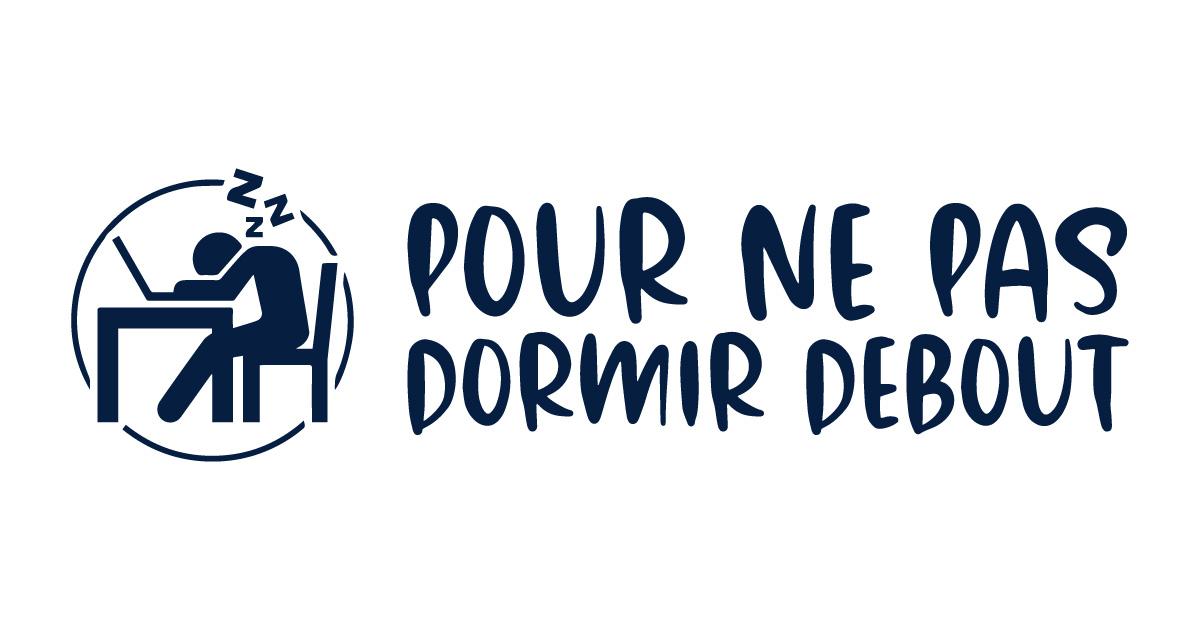 31